ФГБОУ ВО «Удмуртский государственный университет»
г. Ижевск, ул. Университетская, д. 1, корп. 1
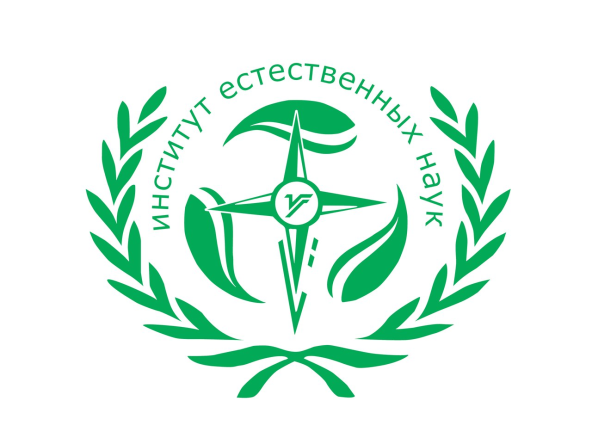 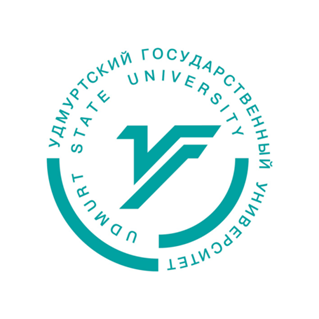 МагистратураЭкологическое сопровождение хозяйственной деятельности(05.04.06 «Экология и природопользование») Институт естественных наукКафедра экологии и природопользования
Характеристика магистратуры
В рамках данного направления осуществляется подготовка к практической и научной деятельности в области природопользования и охраны окружающей среды при административном, производственном регулировании, общественной деятельности.

Магистерская программа ориентирована на получение практических и научных знаний, навыков и компетенций обучаемых на стыке областей познания природы и хозяйственной деятельности, которые позволяют подойти комплексно к регулированию и управлению охраной окружающей среды
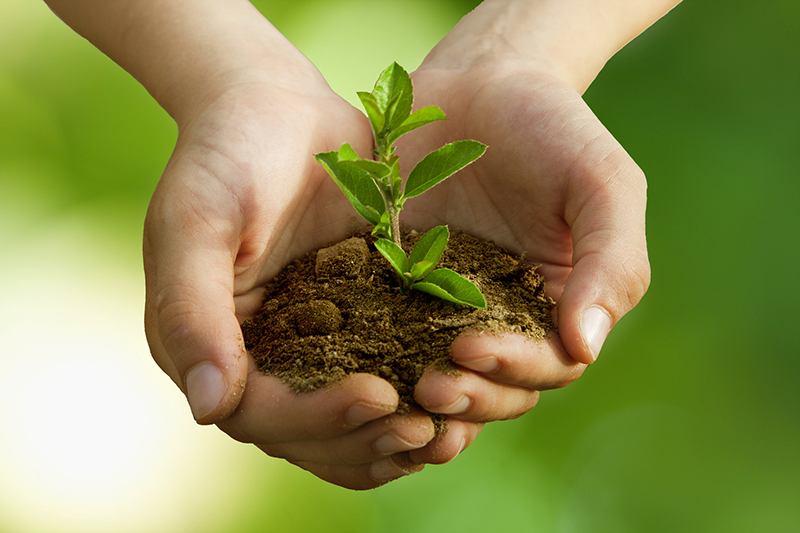 Общие сведения о программе

Степень (квалификация): магистр
Предусмотрены следующие формы обучения:
Очная (2 года, стоимость обучения 155 т.р.)

Количество бюджетных мест 2022-2023: 11 
Обучение для очно-заочной и очной форм частично возможно в дистанционном формате (с использованием ЭиДОТ)
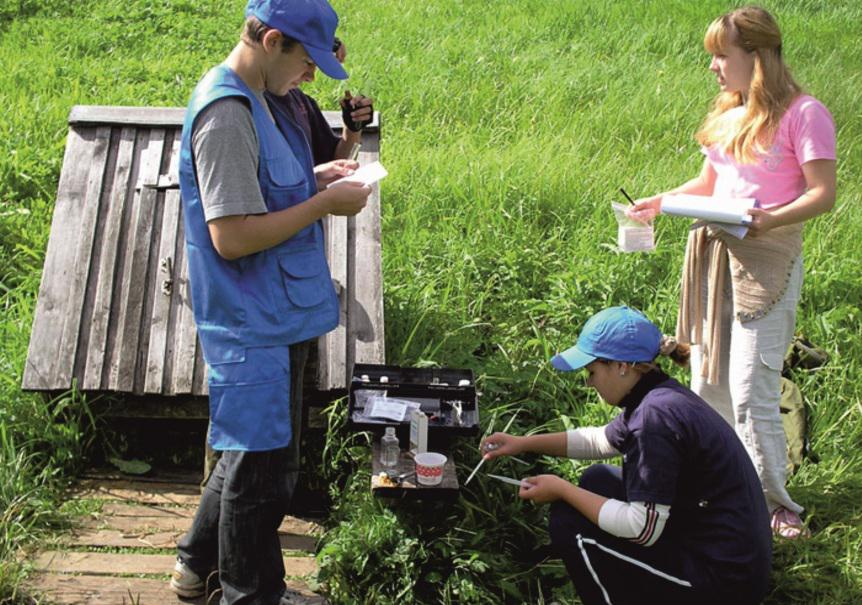 Направления трудоустройства выпускников
Инженер по охране труда и окружающей среды на предприятии, 
Эколог на предприятии, 
Инспектор контролирующих природоохранных органов, 
Сотрудник экологических лабораторий,
Инженер-проектировщик в области природопользования
Объекты профессиональной деятельности:
Государственное планирование, 
Экологический контроль, 
Экологический мониторинг, 
Экспертиза экологических составляющих всех форм хозяйственной деятельности; 
Экологическое образование, просвещение и здоровье населения,
Внедрение программ  устойчивого развития на всех уровнях.
Контакты
Руководитель  магистратуры:
д.г.н., профессор Рысин Иван Иванович
rysin.ivan@yandex.ru

Зав. кафедрой экологии и природопользования:
к.г.н., доцент Рубцова Ирина Юрьевна
8-912-757-11-91 
irrubcov@yandex.ru

Кафедра экологии и природопользования 
8(3412)916-433
ВК: https://vk.com/club204309374
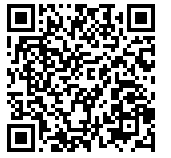